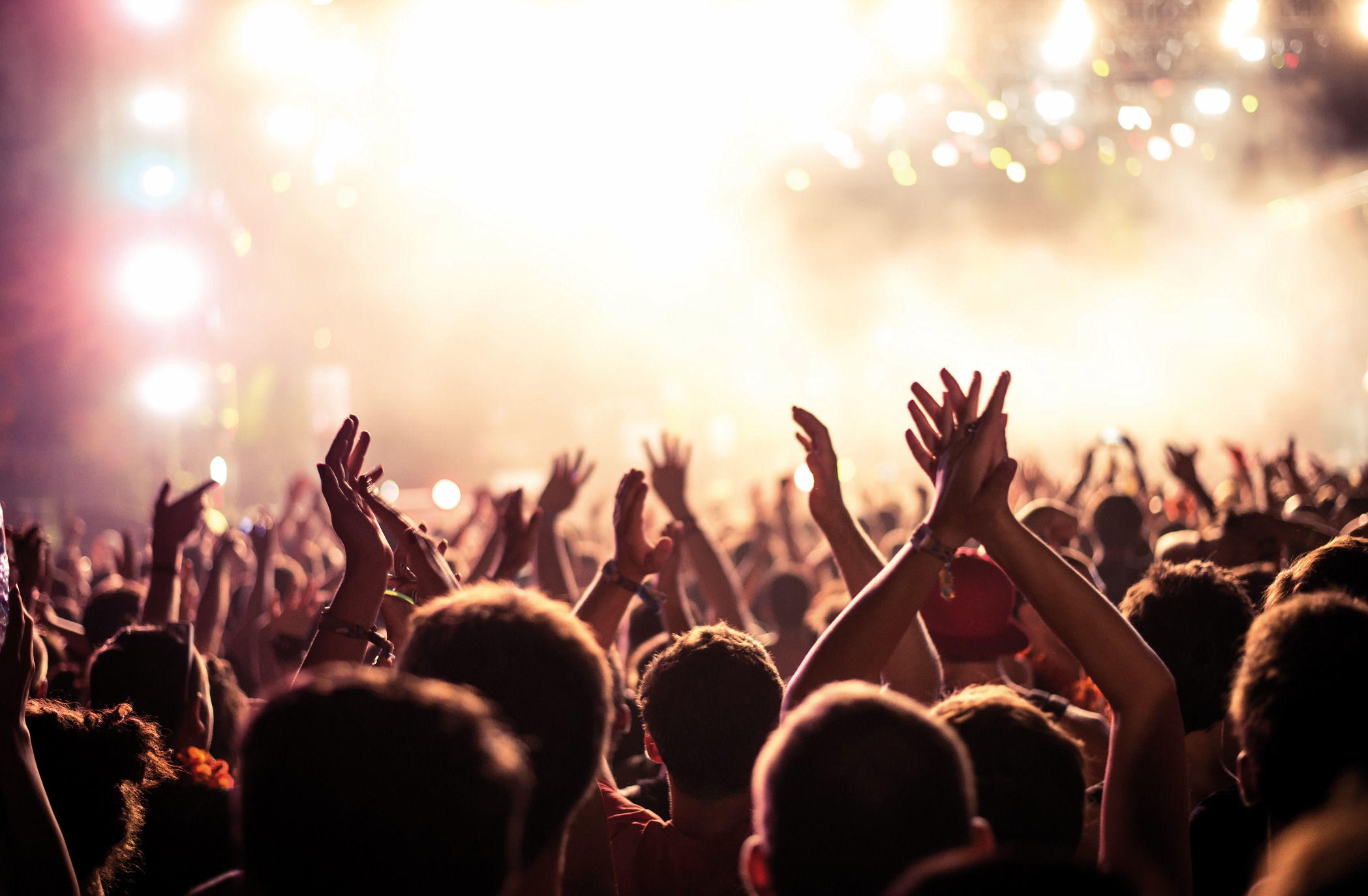 COST
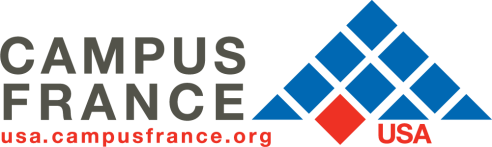 THE FRENCH GOVERNMENT
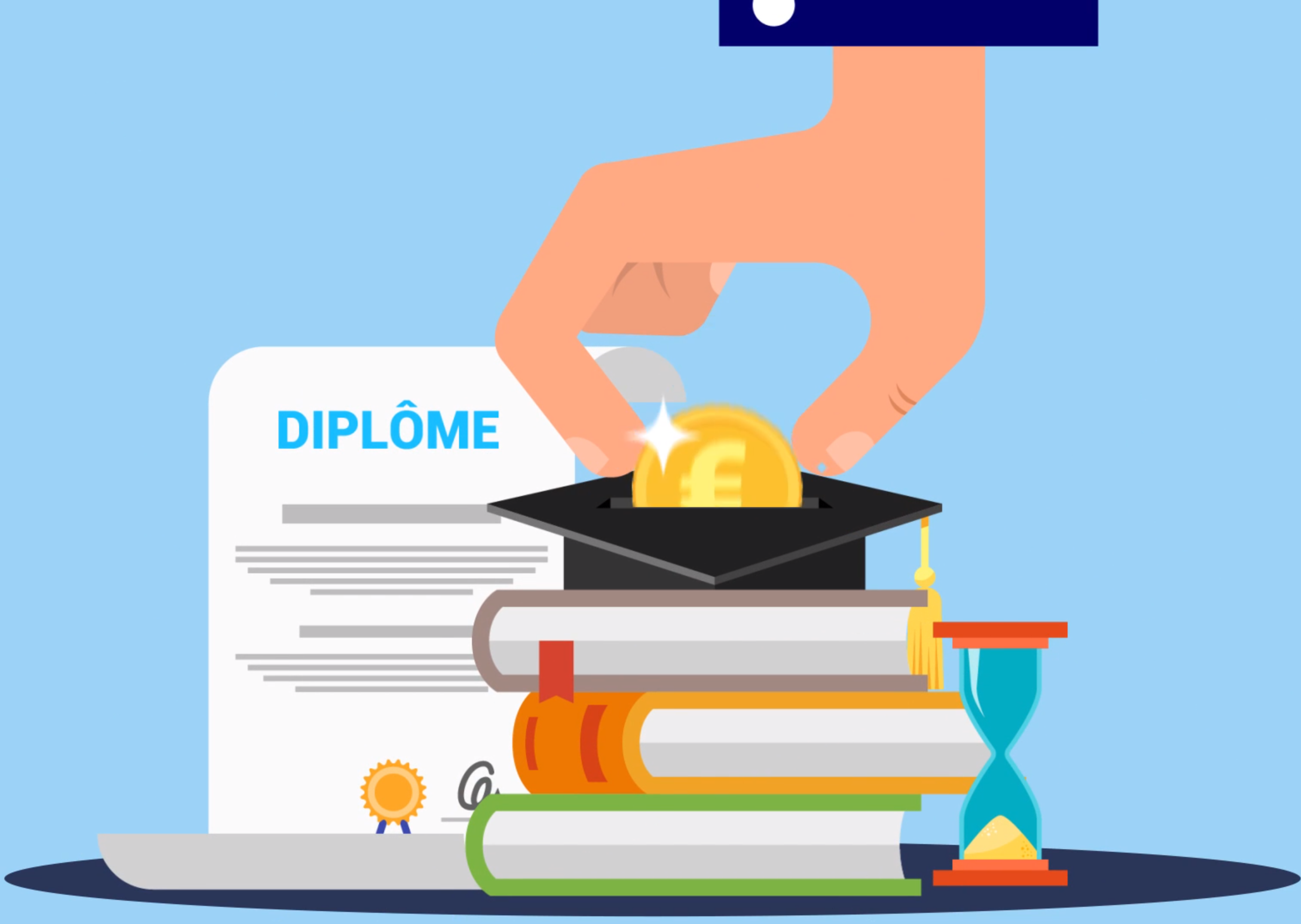 SUBSIDIZES ALL STUDENTS
(EVEN INTERNATIONAL ONES!)
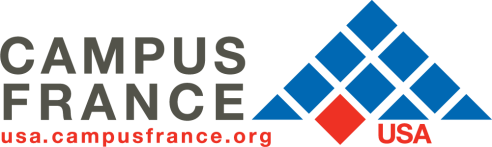 DEGREES & TUITION FEES (per year)
THE FRENCH GOVERNMENT PAYS…
YOU PAY…
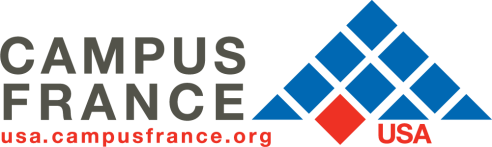